Stafmobiliteit in de schijnwerpers
11 April 2019, TNB
Marijn van Grunsven / Petra de Greeve - NA Erasmus+
een korte stand van zaken en twee best practices
		
Best practice & inspiratie:
Fiona Waldram-Geilman - Hogeschool Rotterdam
Julian Emani Namini - Erasmus Universiteit Rotterdam
Inhoud sessie
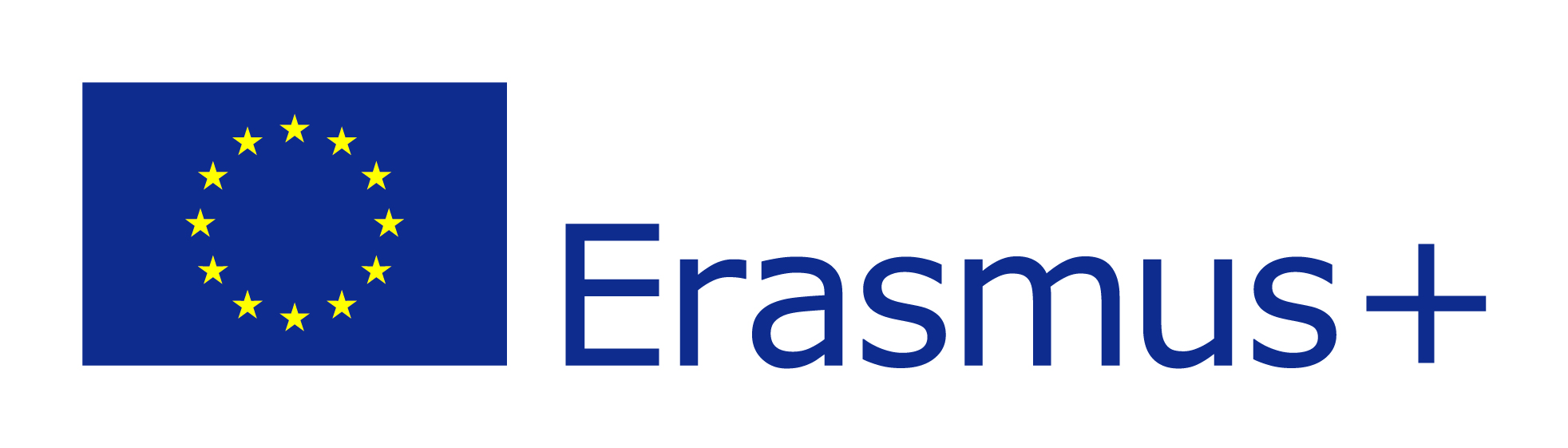 [Speaker Notes: Een van de prioriteiten van de EU moderniseringsagenda is de professionele ontwikkeling van staf en docenten te stimuleren. Het is ook een van de nationale prioriteiten van Erasmus+. Stafmobiliteit binnen KA103 kan echter nog wel een boost gebruiken.
Hoe kun je een en ander in kaart brengen binnen de instelling? Hoe kun je stafmobiliteit promoten? Waar kan stafmobiliteit allemaal toe leiden?
In deze sessie worden good practices gedeeld over het stimuleren van stafmobiliteit binnen je instelling en vertelt een stafmedewerker zijn inspirerende verhaal. Waar kan mobiliteit toe leiden? Wat zijn de belemmeringen en wat zijn de succesfactoren?
Neem je eigen goede voorbeelden en/of vragen mee en zorg voor een levendige discussie rond dit thema.]
Aantallen stafmobiliteit Erasmus+
KA103
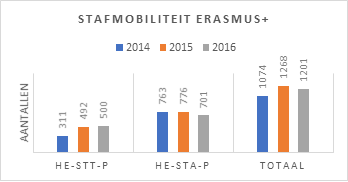 VSNU: docenten worden in toenemende mate gestimuleerd om een buitenland ervaring op te doen.
HIB: het inzetten van een buitenlandervaring in het kader van professionalisering kan bij een deel van de hogescholen verbeterd worden. Hogescholen die hierin voorop lopen worden gevraagd hun kennis en ervaring delen.
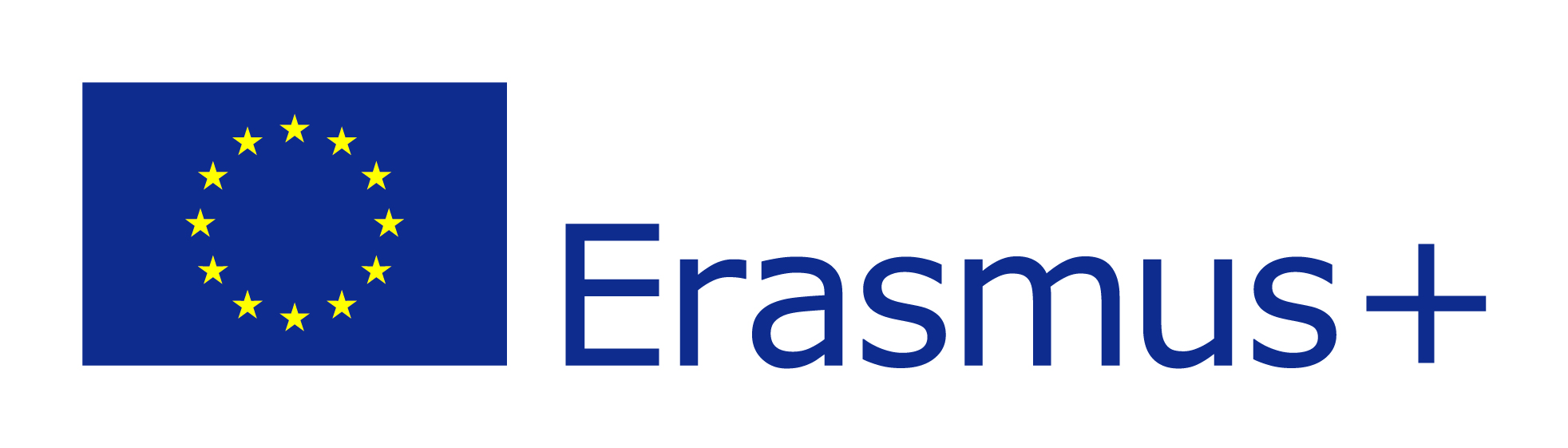 [Speaker Notes: We zien een redelijk stabiel beeld van de aantallen, geen trend naar boven of naar beneden. In Erasmus+ Call 2016 hebben er 1201 stafmobiliteiten plaatsgevonden, waarvan 701 onderwijsopdrachten en 500 stages 

Naast Erasmus+ vinden er echter allerlei andere vormen van internationale uitwisselingen plaats (ook buiten Europa) voor docenten en docent-researchers, die met andere middelen worden bekostigd (bijvoorbeeld het Horizon 2020 programma). Vooral voor docenten die tevens als researcher werken is internationaal werken en leren een vanzelfsprekendheid. 
 
Uit onderzoek van de mobiliteitsgegevens blijkt dat in het hoger onderwijs bij de onderwijsrichting Educatie (onder andere de lerarenopleidingen) de minste stafmobiliteit plaatsvindt en er weinig tot niets aan internationalisering wordt gedaan. Daarentegen blijken andere sectoren, zoals bijvoorbeeld de groene sector heel hoog te scoren op dit terrein.

KA107: bij KA107 is stafmobiliteit juist wél erg populair. In call 2015 was het aantal stafmobiliteiten bijna even groot als het aantal studentmobiliteiten. Ik call 2016 was het aantal stafmobiliteiten zelfs twee keer zo groot.  In deze actielijn wordt stafmobiliteit als essentieel gezien in om de kwaliteit van het partnerschap te verbeteren. Universiteiten in partnerlanden hebben geen ECHE en daarom steken de Nederlandse instellingen extra energie in de uitleg en hulp bij implementatie van de ECHE principes bij partners. Face of face contact met de partner is hierbij van onschatbare waarde. De stafuitwisseling komt op deze manier ook de studenten ten goede.]
Impact stafmobiliteit


Kwalitatief onderzoek buitenlandervaring Erasmus+ stafleden, december 2018
Blijvende impact op persoonlijk & professioneel functioneren
Leren van andere organisatievormen, onderwijssystemen en andere lesmethoden
Grootste winst: beheersing Engelse taal en frisse kijk op eigen vakgebied
Grootste belemmering: papier- & regelwerk
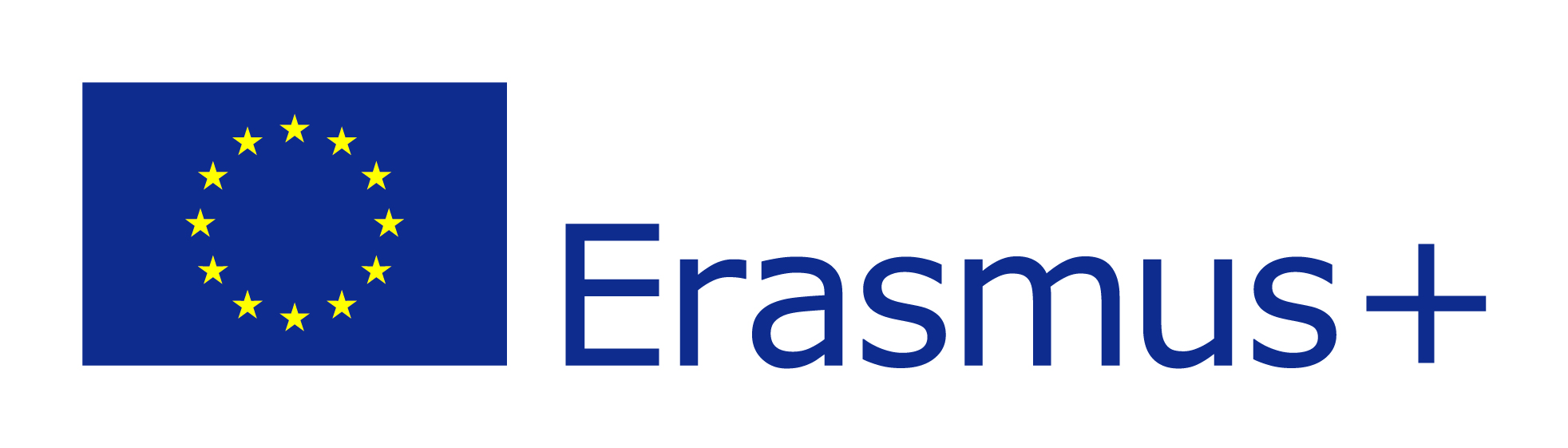 [Speaker Notes: . 
Bij staff (92 meegedaan) zijn de belangrijkste opbrengsten op het gebied van professionalisering: meemaken van overeenkomsten en verschillen tussen instellingen, het opdoen en verbreden van kennis, maar ook het overbrengen, delen en uitwisselen van kennis. Een laatste belangrijke opbrengst is het verbeteren en beheersen van de Engelse taal.

Bij staff heeft 1/3 belemmeringen ervaren, vooral op het gebied van communicatie, financiën, regelwerk en huisvesting.
97% van de staffleden raadt een reis wel aan!]
Fontys – Tim Beerens
Analyse internationale stafmobiliteit gedaan op basis van verzekeringsaanvragen
Slechts een klein deel maakte gebruik van Erasmus+
Uit een survey bleek waarom: hoge drempel om aan te vragen door administratieve rompslomp, onduidelijkheid en onbekendheid.
Fontys heeft nu zoveel mogelijk drempels weggehaald en de informatievoorziening verbeterd. 
Of dit geleid heeft tot meer stafmobiliteit aanvragen moet nog blijken (maar lijkt vooralsnog positief)
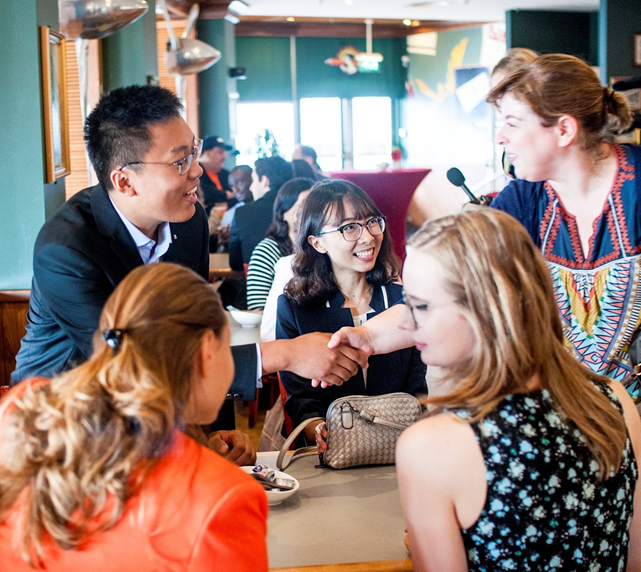 Best Practices
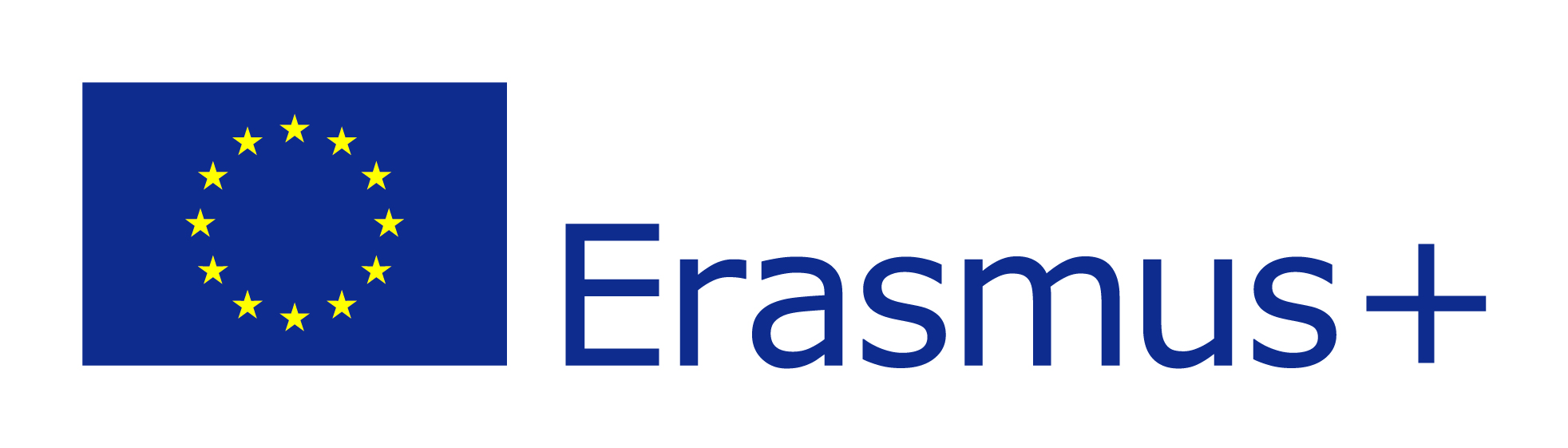 [Speaker Notes: . Andere drempel is dat zij niets van het geld terugzien (dus het levert eigenlijk naar hun idee niets op).]
REALISE “Realising the potential of the international mobility of staff in higher education”
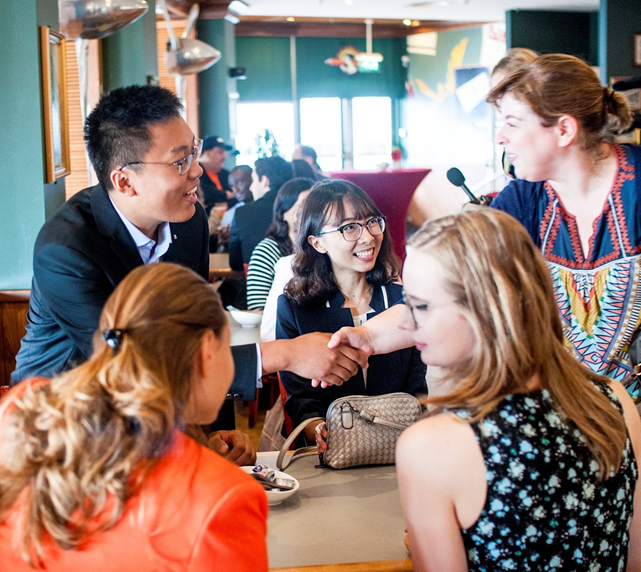 Best Practices
TOOLBOX bestaat o.a. uit:
Survey tools
Handboek t.b.v. betere implementatie van het Erasmus+ programma voor stafmobiliteit
Training module “how to improve staff mobility activities in European HEIs

www.realise-erasmusplus.fr/ 

Seminar 24 mei 2019 in Gent
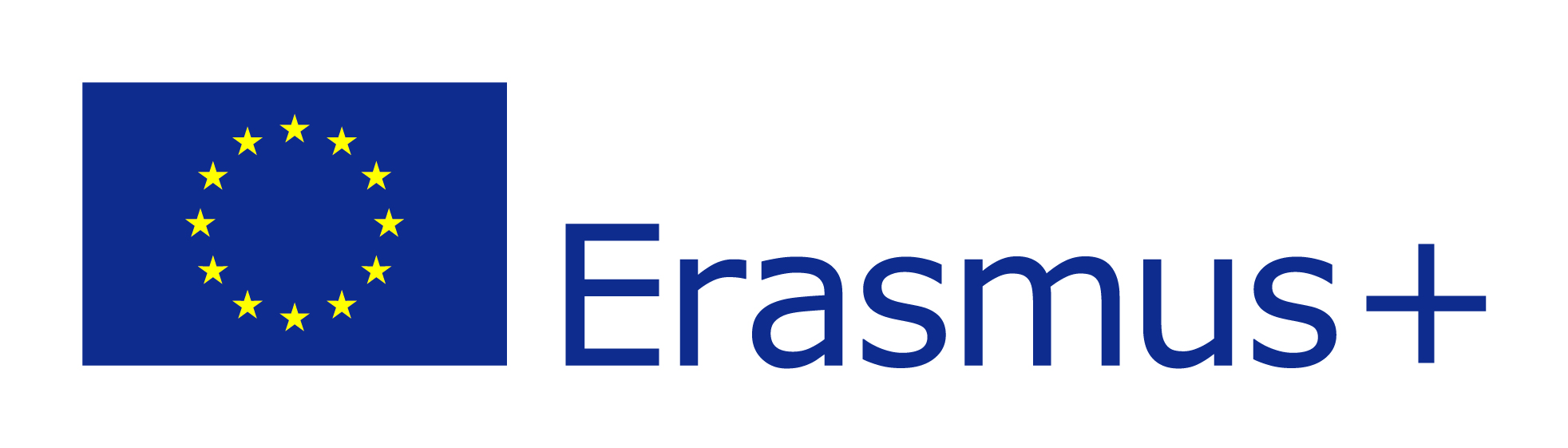 [Speaker Notes: Een driejarig strategisch partnerschap dat tot doel heeft de implementatie en erkenning van stafmobiliteit te verbeteren om zo de grootste impact te bereiken op individueel en institutioneel niveau.

Partnerschap van 10 universiteiten, geleid door universiteit van Montpellier.

Welke output bieden zij aan HEIs?]
Best Practices & Inspiratie
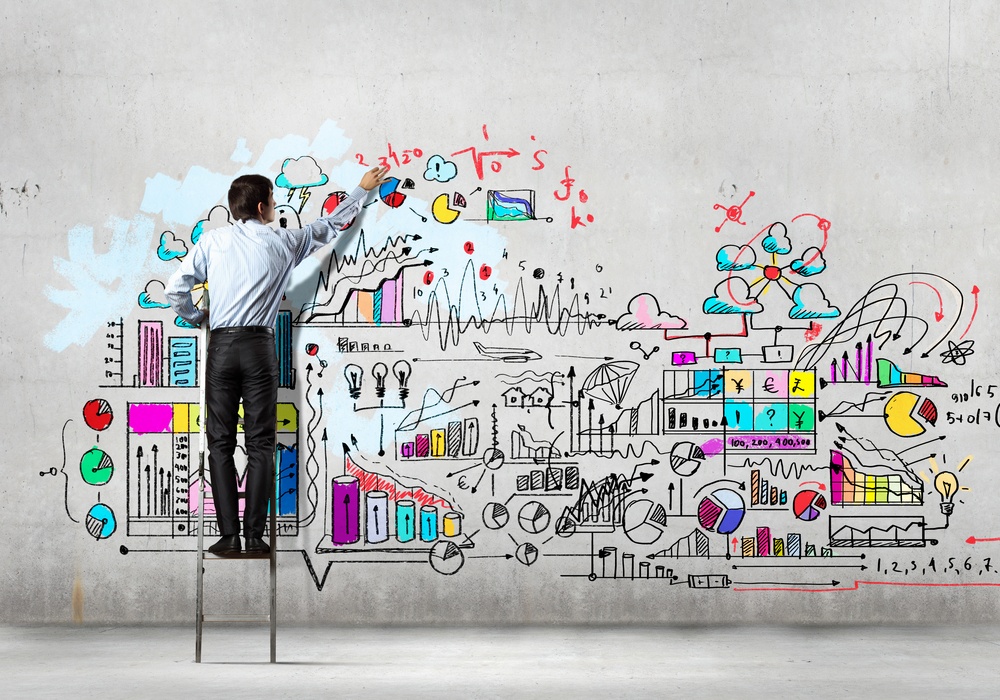 Julian Emani Namini
Fiona Waldram-Geilman
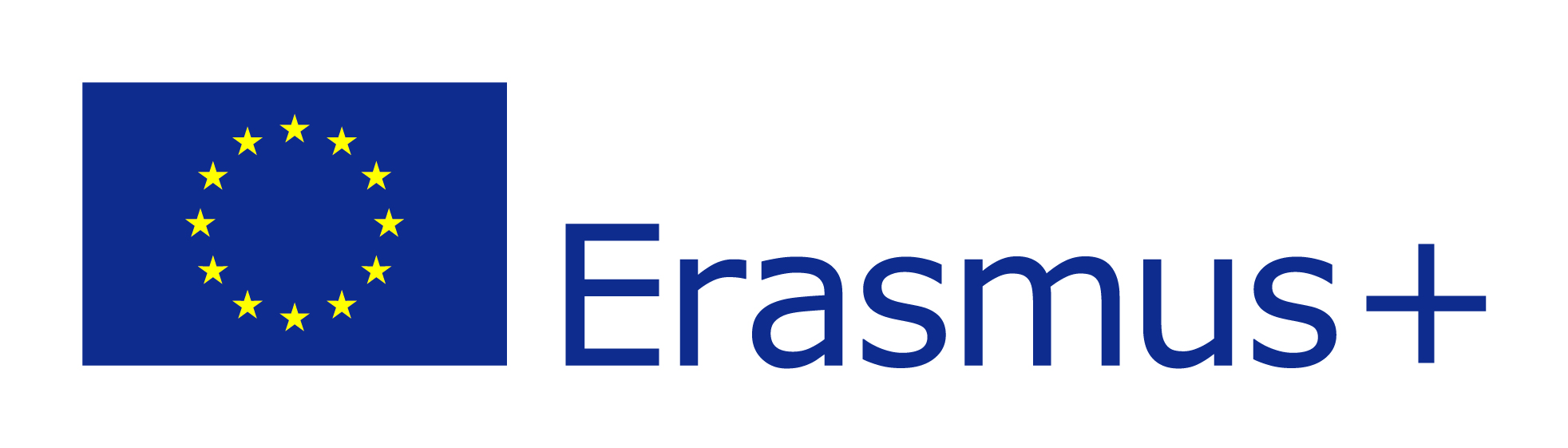 [Speaker Notes: . 
Verdubbeling vrij wonderlijk: ook door brexit zou het omlaag moeten. Maar duidelijk is wel dat er grote waarde wordt gehecht aan onderwijs & Training]
Hogeschool Rotterdam – staff mobiliteit Hogeschool-breed evenement tijdens de Week of the international student & staffFiona WaldramErasmus coördinator
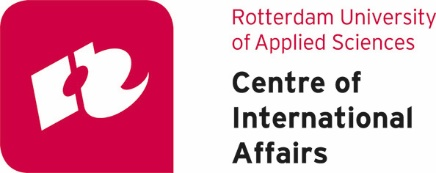 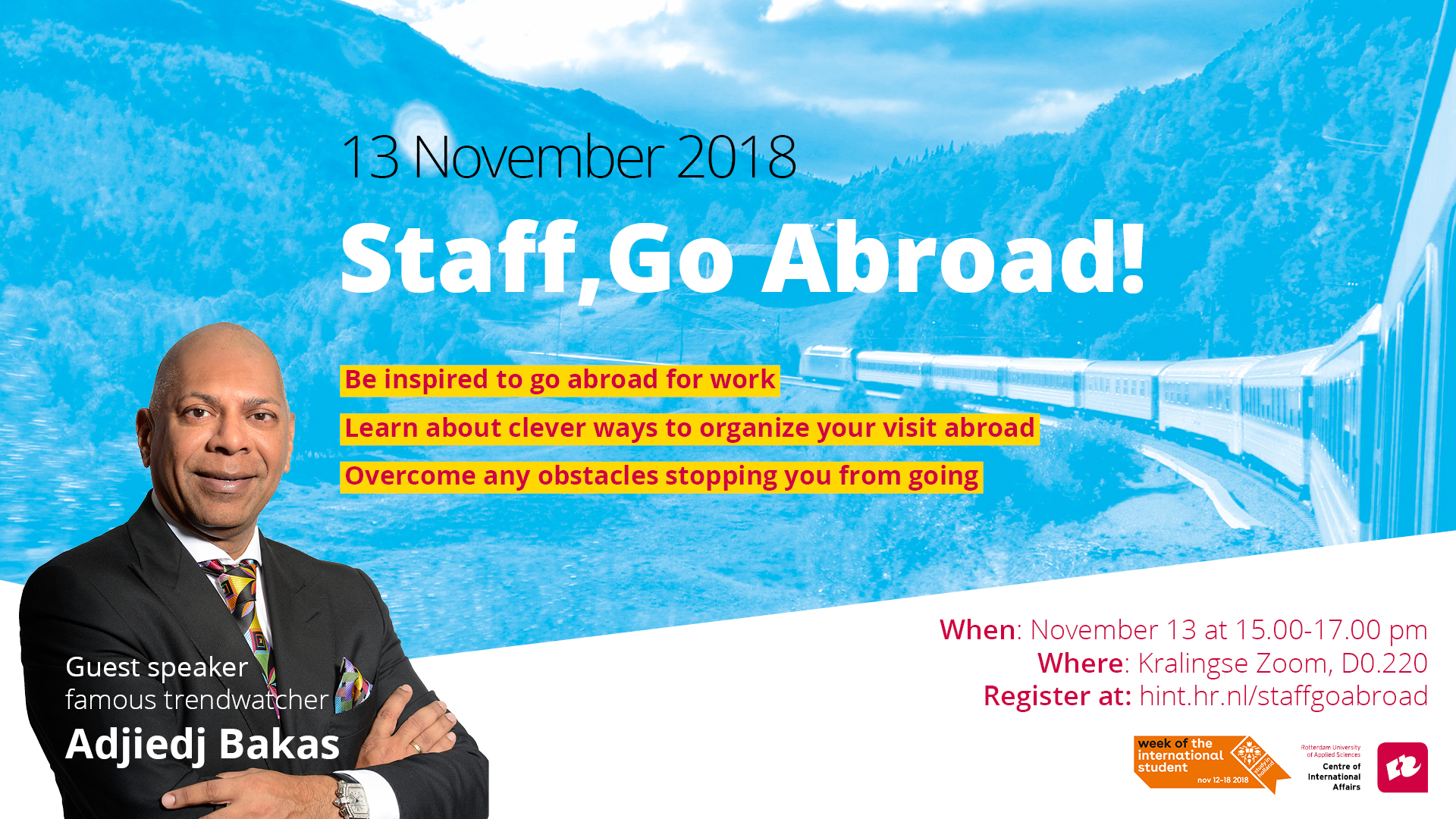 Hogeschool Rotterdam – staff mobiliteit Hogeschool-breed evenement tijdens de Week of the international student & staff
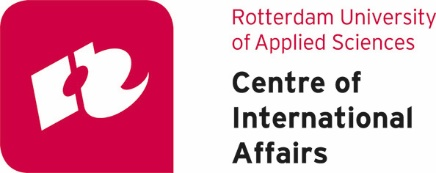 Deel 1 - inspiratie door ervaringsdeskundigeDeel 2 - aan de slag: wat weet je? ervaar je knelpunten?wat zijn de opbrengsten?
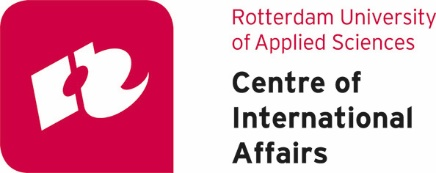 Best Practices & Inspiratie
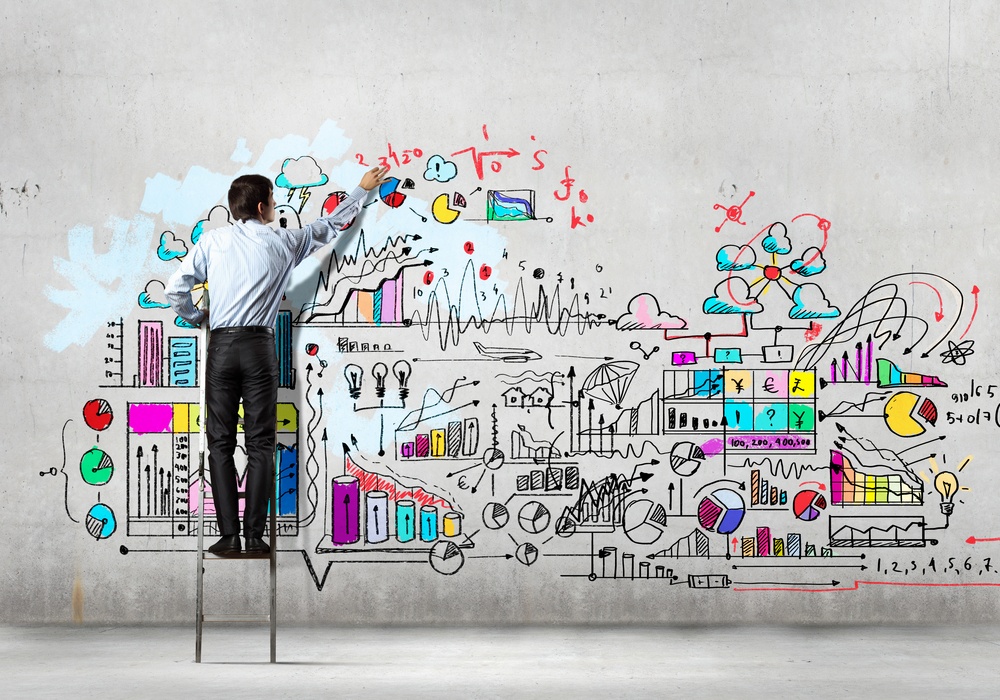 Julian Emani Namini
Fiona Waldram-Geilman
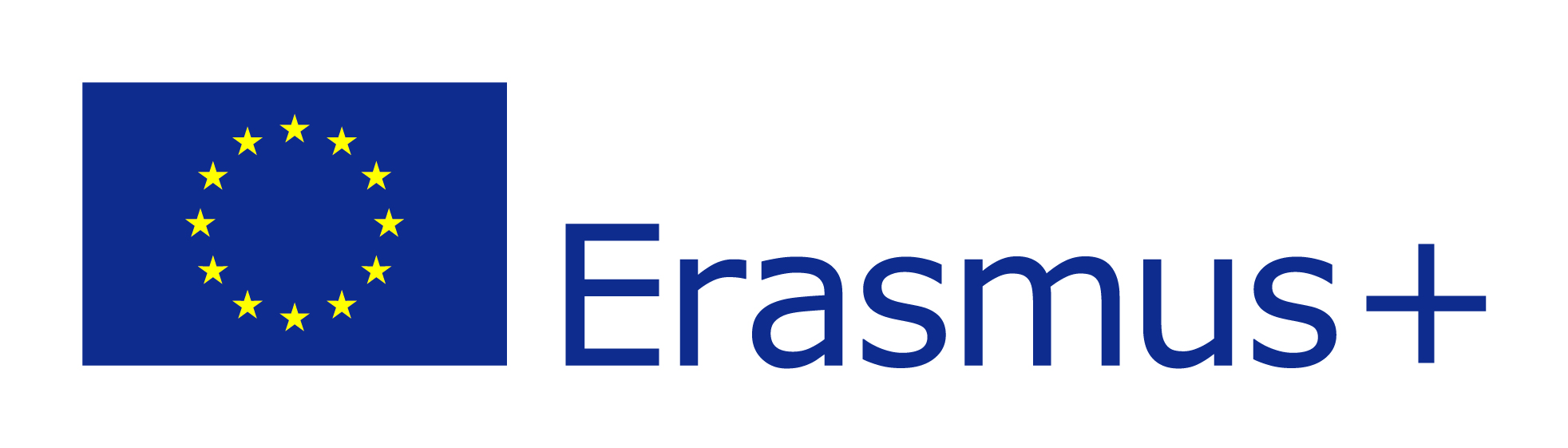 [Speaker Notes: . 
Verdubbeling vrij wonderlijk: ook door brexit zou het omlaag moeten. Maar duidelijk is wel dat er grote waarde wordt gehecht aan onderwijs & Training]
Vragen?
Best Practices & inspiratie uit de kring?
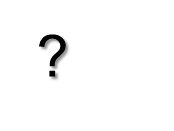 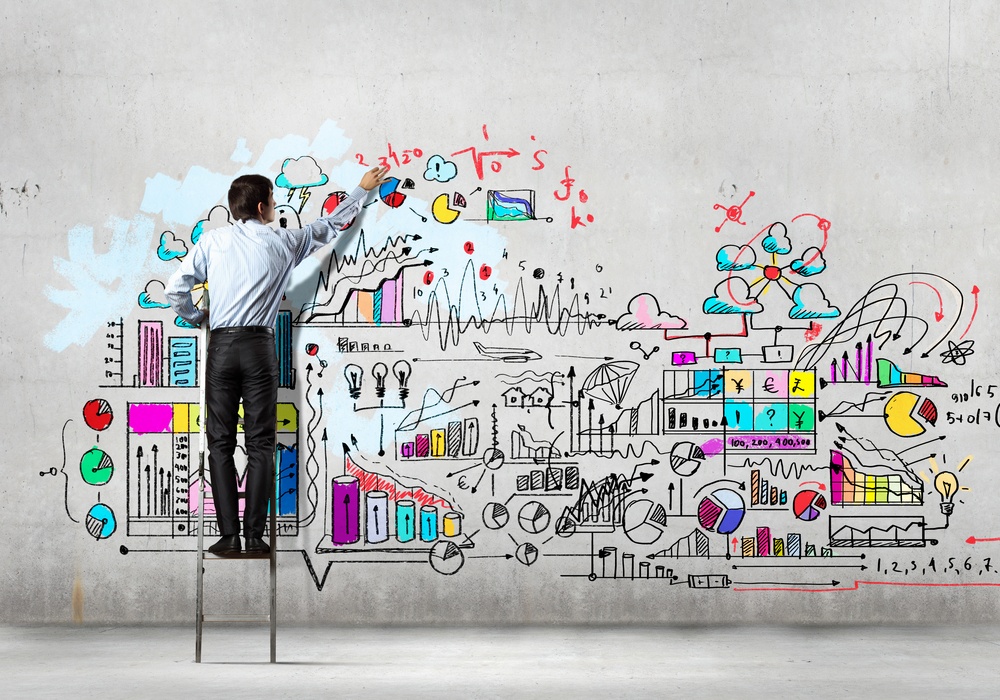 ?
?
?
?
?
?
?
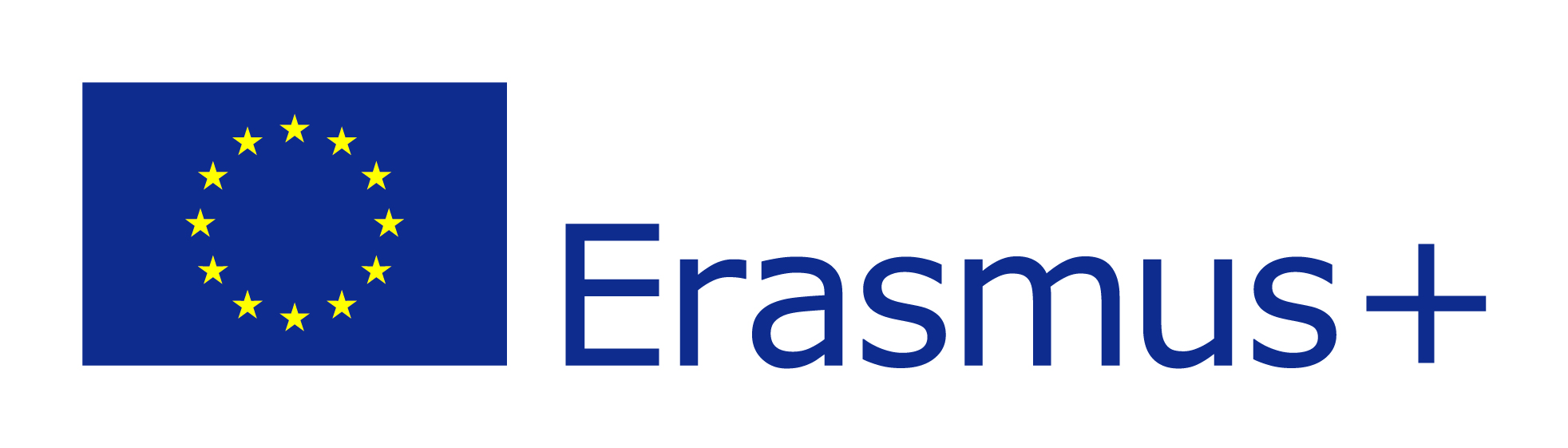 [Speaker Notes: .]